Address Register in connection with Cadastre
Viesturs Aigars
Permanent Committee on Cadastre, Rome, 21.11.2014.
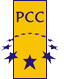 Content
Overview of  address register

Data workflows

Interconnection with other registers

Future development
What is address?
The address is hierarchically arranged names and numbers, which provides exact location
Akas iela 2 – 10, Rauda, Tukuma novads
Apartment number
Village
County
Street
House number
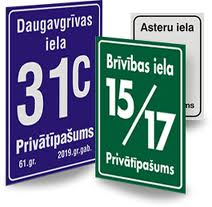 Address register, 
overview
State Address Register

State Information System

Founded at 2001

Covers whole country

100% digital

Text and maps
[Speaker Notes: Why it was founded? Idea of Megasystem and address as an attribute that links all together.]
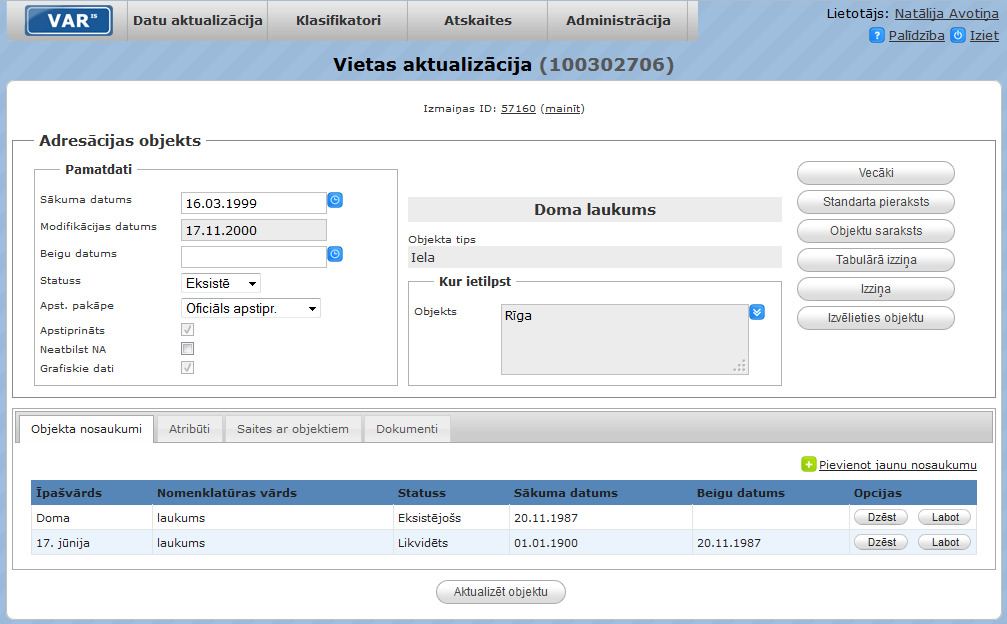 Address register, 
what can have an address?
County

City

Civil parish (part of County)

Town

Village

Street

Land parcel (provided for erection of buildings)

Buildings

Apartments
Address register, statistic
Activity:

33 139
new 13 079
Address register, 
how it was made
Post
Cadastre
State Revenue Service
Address register
Population register
State Enterprise Register
Social Security system
Municipalities
(119)
2001 0% from municipalities
2013 64% from municipalities
Address register, workflow
Municipalities
(119)
Paper or digitally signed e-document
Address register
Address register, 
how the address are born?
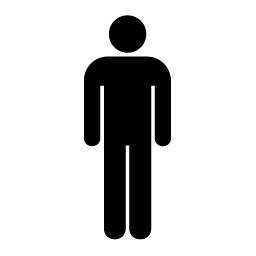 Municipality
Address register
Address 1
Address 2
Cadastre
Cadastral Surveying
Address 3
Address 4
Address register and Cadastre
Cadastre
Address register
1.  Before registration in Address register every address is compared with Cadastre; 
     a. No object in Cadastre; planned land parcels and buildings
     b. It’s a land parcel without building
 
2. In Cadastre you can  only add an address which exists in Address register
[Speaker Notes: We may say that from Cadastre point of you an address is one important attribute to cadastre objects;]
Address register and Cadastre

Mobile application Kadastrs.lv
iOS
Android
Windows Phone
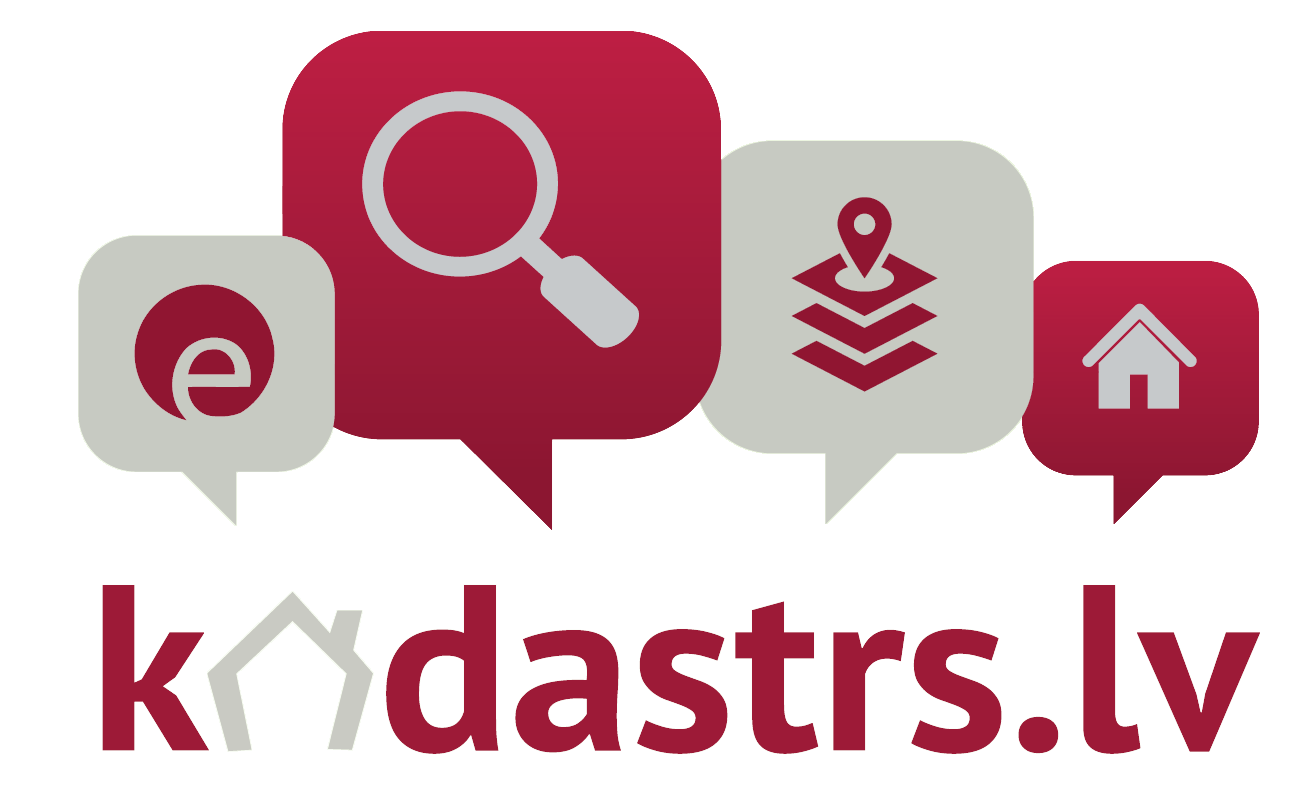 Regular users: 119 Municipalities  23 Government institutions
31 Companies
Biggest users
State Education Development Agency
Information Centre of the Ministry of the Interior
Municipalities
State Employment Agency
Latvian Geospatial Information Agency
State Emergency Medical Service
Central Statistical Bureau
Population Register
State Regional Development Agency
State Revenue Service
Address register
Rural Support Service
State Enterprise Register
State Electronic Communications Office
Health Inspectorate
Centre of Information Systems of Culture
The Court Administration (Land Register, Court Information system)
Agricultural Data Centre
State Inspection for Heritage protection
Rīgas ūdens
(water supply)
Lattelecom
(communications)
Latvijas Gāze  (gas supply)
How to register a company?
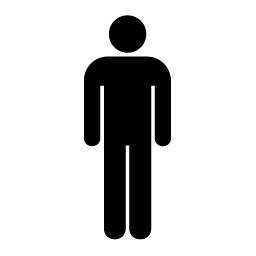 log in
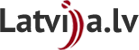 verify
Address register
search
persons name
owner name
=
Cadastre
State Enterprise Register
[Speaker Notes: jaasaliek animaacija]
Address register
Address register, 
citizens and taxes
Population register
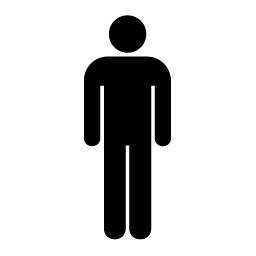 declare
verify
pay taxes
person & address
The Treasury
municipality 1
€
€
municipality 2
€
municipality 3
[Speaker Notes: jaasaliek animaacija]
Address register, 
future
Municipalities will be able to input an address themselves
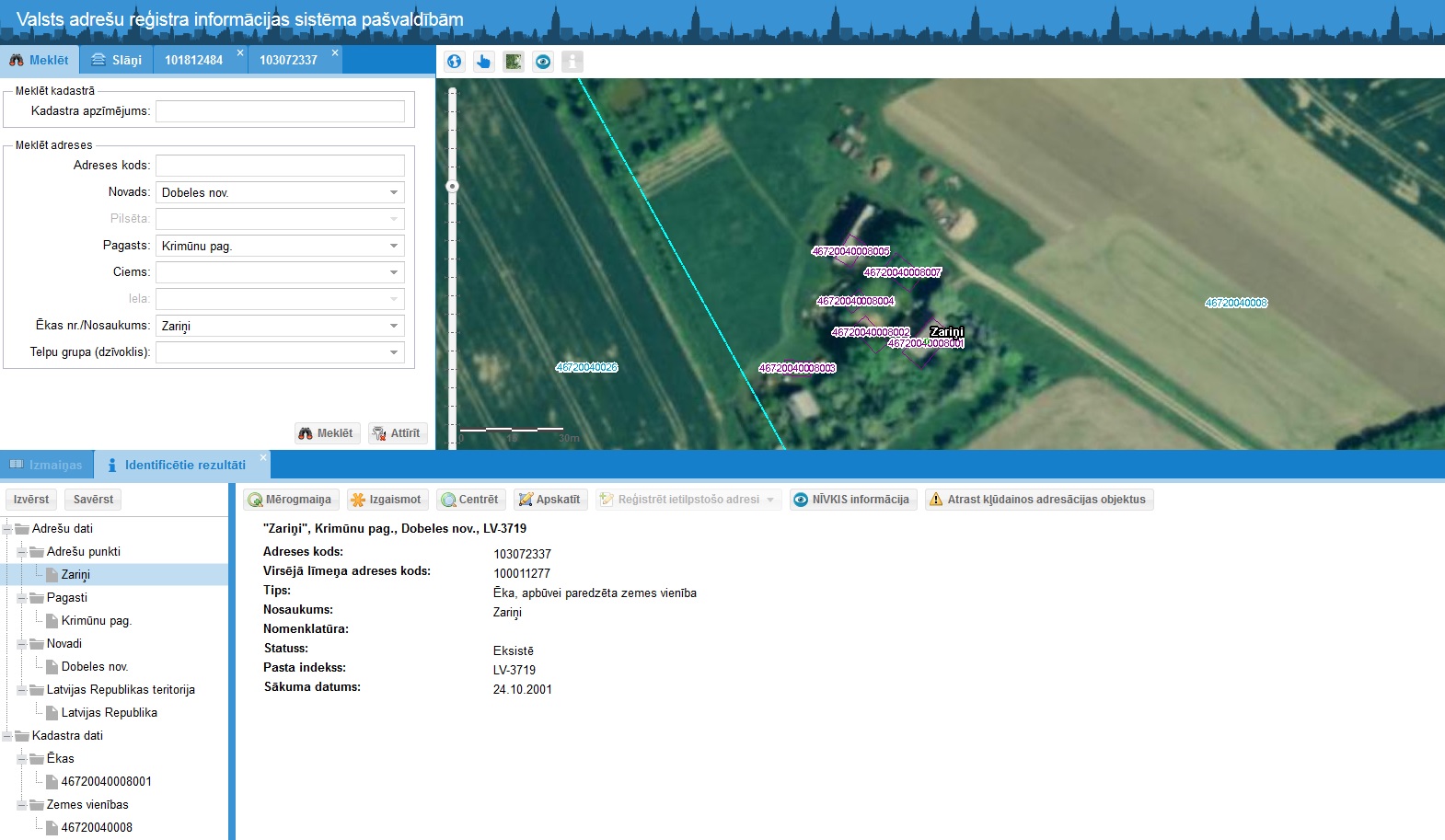 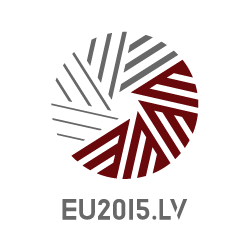 Viesturs Aigars
Project Manager
State Land Service of Latvia
viesturs.aigars@vzd.gov.lv
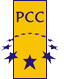